Chapter 16Current Trends in Strategic Management
Prof. Luciano Thomé e Castro
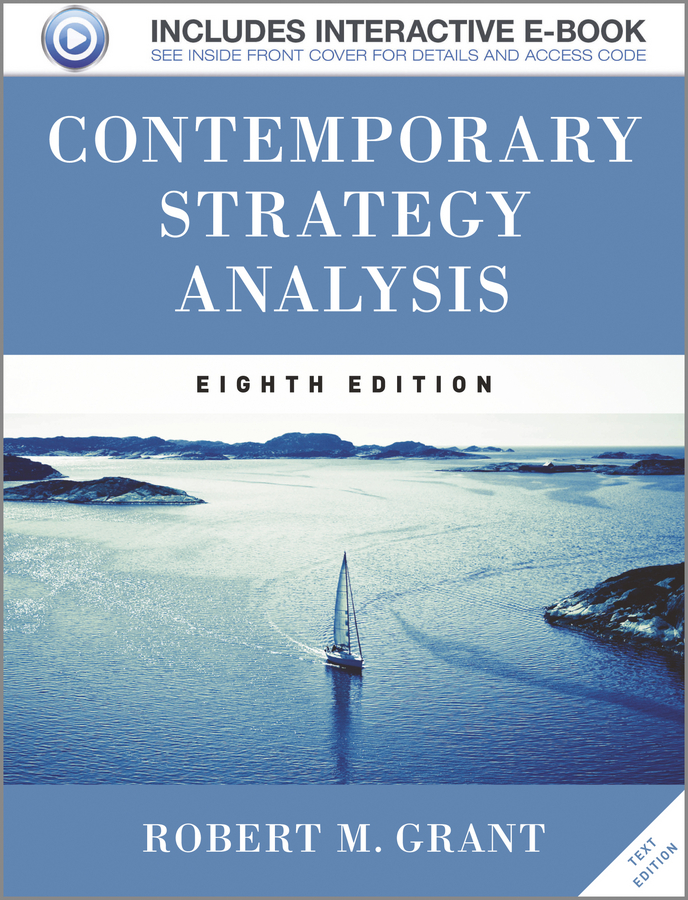 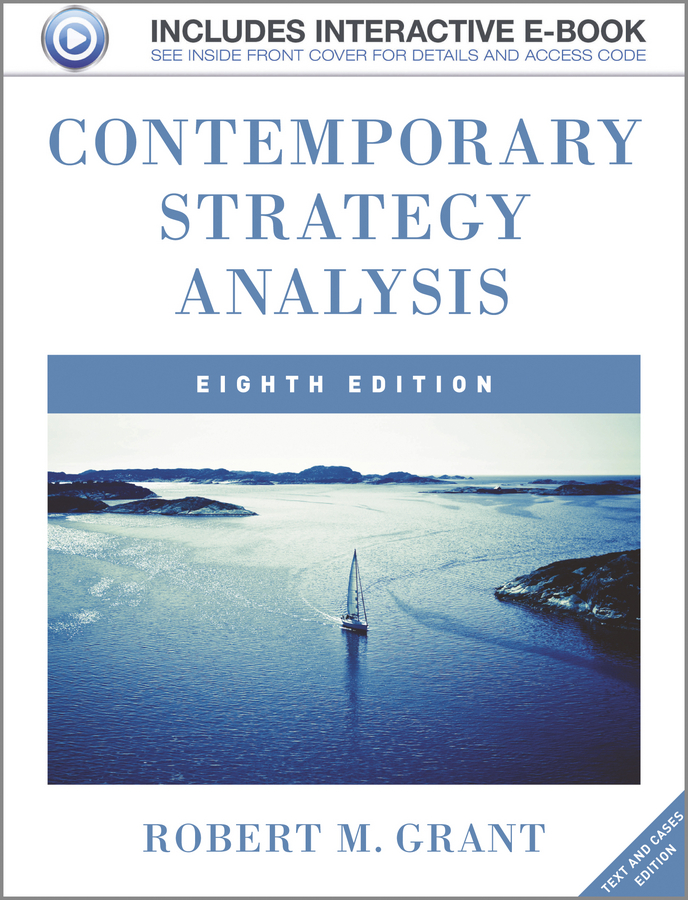 © 2013 Robert M. Grant
www.contemporarystrategyanalysis.com
2
Current Trends in Strategic Management
OUTLINE
The new external environment of business

New directions in strategic thinking

Redesigning the organization

The changing role of managers
3
© 2013 Robert M. Grant
www.contemporarystrategyanalysis.com
The Turbulent 21st Century
2000: Collapse of “New Economy”
Dot.com bubble bursts
 March 2000 NASDAQ
hits all-time peak
9 Sept. 2001:Terrorism Attacks of September 11, 2001
 Invasion of Afghanistan & Iraq
Nov. 2001:Corporate scandals
 Enron, WorldCom, Parmalat
2011: Euro  crisis
2008-9:
Financial crisis
Volatile Markets 
E.g. June ‘09
Brent crude $148; Dec. ‘09 $38
Decline of US 
world  influence
--emergence of a
multi-polar world
2011:
Arab Spring
The Third Industrial Revolution:
Digital technologies
Intelligent systems
Disintermediation of human beings
Natural Disasters
Indian Ocean tsunami ‘04
Hurricane Katrina ‘05
Earthquakes in 
Haiti ‘10, Japan ‘11
Demands of society
Social & environmental responsibility
Ethics & fairness: Occupy Wall St
Quest for meaning
International
competition intensifies
4
© 2013 Robert M. Grant
www.contemporarystrategyanalysis.com
US Productivity Growth: Annual Changes in Non-Farm Output per Hour Worked, 1995-2012
© 2013 Robert M. Grant
www.contemporarystrategyanalysis.com
5
Return on Equity of US Manufacturing Corporations, 1990-2012
© 2013 Robert M. Grant
www.contemporarystrategyanalysis.com
Source: US Bureau of the Census
6
Ratio of Average CEO Pay to that of Average US Production Worker, US 1965-2009
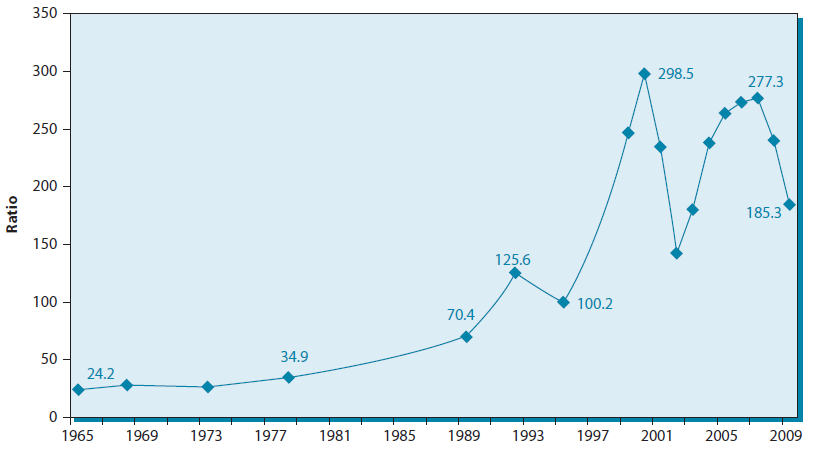 Source: Economic Policy Institute based on data from Wall Street Journal/Mercer and Hay Group
© 2013 Robert M. Grant
www.contemporarystrategyanalysis.com
7
New Directions in Strategy
Redefining the quest for value
Avoiding short-termism
Focusing on the drivers of profit
Embracing sustainability and legitimacy
Seeking multiple & more complex sources of competitive advantage
Multiple layers of competitive advantage
More complex patterns of interaction and integration
Need for innovation & new business development
Managing options
Turbulence increases option values
Strategies to create options: lower financial leverage, experimentation, exploratory R&D, alliances, product placements
The challenge of strategic fit
Complexity and complementarity
© 2013 Robert M. Grant
www.contemporarystrategyanalysis.com
8
Redesigning the Organization
Managing Complexity
How to build multiple, complex organization capabilities
Managing Dilemmas
Incompatible performance goals
Multidimensional Structures
Informal Organization
Harnessing Human Energy & Creativity
Rethinking the role of managers
© 2013 Robert M. Grant
www.contemporarystrategyanalysis.com
9
Trends in Organizational Design
© 2013 Robert M. Grant
www.contemporarystrategyanalysis.com
10
New Models of Leadership: What Competencies Do Top Managers Need?
THE REQUIRED COMPETENCIES OF BUSINESS LEADERS

Business literacy
Creativity
Cross-cultural effectiveness
Empathy
Flexibility
Proactivity
Problem-solving
Relation-building
Teamwork
Vision
THE LEADERSHIP NEEDS OF ORGANIZATIONS



The ability to:
Build confidence
Build enthusiasm
Cooperate
Deliver results
Form networks
Influence others
Use information
© 2013 Robert M. Grant
www.contemporarystrategyanalysis.com
11
Adjusting to the New Business Environment: The Case of General Electric
© 2013 Robert M. Grant
www.contemporarystrategyanalysis.com
12